Подготовка кадров в сфере социального туризма
Колесникова Н.В., 
к.э.н., доцент
и.о. зав. кафедрой туризма ИФКСиТ ПетрГУ


Петрозаводск
30 октября 2018 г.
Новые вызовы
Для муниципалитетов
Для бизнеса
Для образовательных учреждений
Тренды в туризме
акцент на ответственный туризм;
развитие доступной среды;
внедрение новых технологий;
активное развитие альтернативного (нишевого) и специализированного туризма;
поиск новых впечатлений;
готовность платить за «интересные» направления;
обязательная возможность выйти на связь с внешним миром;
необходимость уделять внимание присутствию в интернете.
Атлас новых профессий(http://atlas100.ru/)
Режиссер индивидуальных туров
Бренд-менеджер пространств
Разработчик интеллектуальных туристических систем
Разработчик тур-навигаторов
Дизайнер дополненной реальности территорий
Консьерж робототехники
Архитектор территорий
Навыки и умения
Клиентоориентированность
Мультиязычность и мультикультурность
Работа с людьми
Навыки художественного творчества
Системное мышление
Управление проектами
Программирование/Робототехника/Искусственный интеллект
Межотраслевая коммуникация
Эмоциональный интеллект (англ. emotional intelligence, EI) — способность человека распознавать эмоции, понимать намерения, мотивацию и желания других людей и свои собственные, а также способность управлять своими эмоциями и эмоциями других людей в целях решения практических задач.
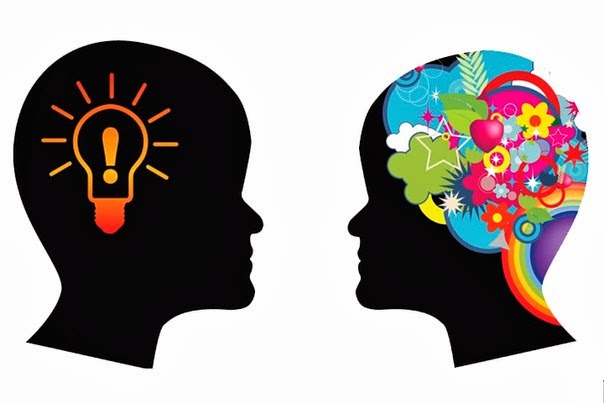 Колесникова Наталья Владимировна
natalia.v.kolesnikova@mail.ru
+7 921 450 91 51